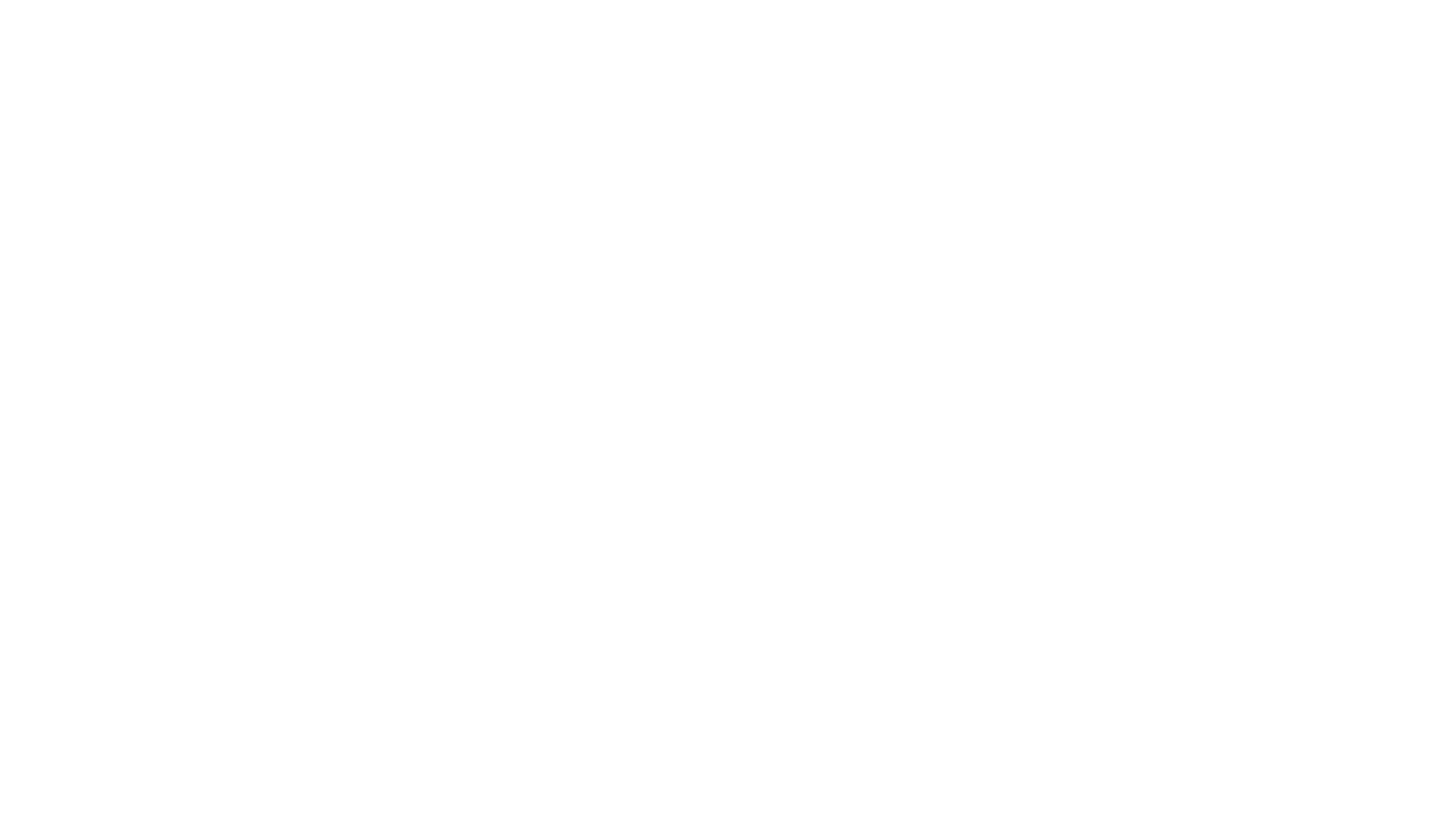 2021 혁신지원사업
포스트코로나 시대 『 교육환경 변화에 따른 정책 연구 』연구자 공모 교육혁신본부 ir센터에서는 2021학년도 혁신지원사업으로 포스트코로나 시대 교육환경   변화에 따른 정책 연구를 수행하고자 아래와 같이 연구자를 공모하오니 교내 구성원   여러분들의 적극적인 참여 부탁드립니다.
1. 연구주제
포스트코로나 시대 교육혁신을 위한 대응 전략 및 정책연구
포스트고로나 시대 요구되는 핵심역량에 대한 기초연구
4차 산업혁명 시대 빅데이터 활성화를 위한 당면 과제 및 전략 방안 모색
2. 연구 절차 및 일정
연구 절차 : 연구 계획서 제출 ⇨ 연구자 선정 ⇨ 보고서 제출 ⇨ 보고서 심의
연구 일정 : 2021년 5월 1일 ~ 2021년 7월 30일
3. 연구 지원금
연구 지원금 : 2,000,000원 내외
대학혁신지원사업 사업비 집행 및 관리 운영 지침에 따름
4. 접수 기간 및 방법
접수 기간 : 2021년 4월 13일(화) ~ 2021면 4월 26일(월)
접수 방법 : 연구계획서 이메일 제출 mslee80582@woosuk.ac.kr
우석대학교 
교육혁신본부  IR센터